いじめを考える
いじめは人間の本性か
いじめ問題の考察課題
「定義」について
いじめ形態の変遷とその意味
子どもの「四層構造」について
学校の対応の問題
行政の対応の問題
教師とカウンセラーの役割
親の関係
定義の問題
いじめ統計の真実性（テキスト）
いじめの「定義」の問題
主観主義か客観主義か
現在は主観主義だが批判もある。
教師にとって「定義」の意味は
教師は「定義」にしたがって、指導を決めるのか
いじめの形態変化
1960年代まで、いじめは深刻ではなかった。
体罰中心の指導、受験競争、校外の非行
仲介者が存在
1970年代は、学校が荒れた時代
体育教師による強権的管理が主流に
全員参加の部活で生活指導
1980年代にいじめ問題－ 報復から自殺へ
四層構造化と仲介者の消滅
林賢一君事件（復讐から自殺へ）
民族差別によるいじめ　
１９７９年在日であったために小さいころからいじめ（地域の人は知っているが、学校は十分把握せず。名前と書類）
卒業式のサイン帳（「死ね」多数）
中学でも継続（歴史の授業が再開のきっかけ）
強くなるために空手を習う。
自殺未遂　担任の対応の問題（加害者に漏らす。）
自殺
朝鮮総連の活動
その後、民族差別をなくす教育
鹿川君事件（復讐的自殺）
最初はいじめグループ
被害者が転校→鹿川君がターゲットに
荷物持ち、買い物、歌等の強制
秋に「葬式ごっこ」教師もサイン→ショック
グループを抜けよう→暴力
靴を隠されたときの担任の発言（靴を洗いながら、「こんなことしかできない」→絶望？
盛岡駅で加害者名を書いたメモを残し自殺
大河内清輝君事件（親にもいえず）
スクールカウンセラー導入のきっかけとなった事件１９９４年
恐喝・暴行（親にもいえず）
ｃｆ　近年、いじめ調査の探偵依頼が増大との報道
担任は承知、対応もしていたが、力量不足
cf 同時期の中学生５０００万円恐喝いじめ事件
親「おかしいとは思っていたが、子どもを疑うことはしたくなかった」
大津いじめ自殺事件
大河内君事件に継ぐ「教育の世界を変える」事件
暴行・恐喝・（自殺を強いる行動も）２０１１
学校はある程度把握していたが、軽視。
加害者が有力者の子どもだったからか。
自殺後、学校は隠蔽
被害者の家族による加害者の刑事告訴で、メディアが活発に報道２０１２
加害者の転校・第三者の検証委員会
この中学は、道徳教育の推進指定校だった。
四層構造論と仲裁者
森田洋司の四層構造論（加害者・被害者・観衆・傍観者）
国際比較による日本のいじめの特質
被害者は少ないが、長期化の傾向
仲裁者
　　　　　　　日本　　　英国　　　　オランダ
小学校　　　53.5％   58.2％      46.0％
中学校2年  26.0％   37.6％      29.4％
傍観者増大と仲裁者減少は何故
中学受験の影響論
被害者化を恐れる姿勢(被害者の変化傾向)
暴力を見ても通報しない市民←→制服効果
日本教育の同調性・集団性
学校対応（岩手の例）
中1からいじめられていたＡが、2年になり担任と連絡ノートでやりとり。自殺をほのめかしたが、自殺。「もう死ぬ場所はきまっている」→「明日からの研修たのしみましょう」
担任の無策への非難
校長は担任から何も聞いていないと発言
暴力があったとメディアに語った生徒を、学年主任が注意
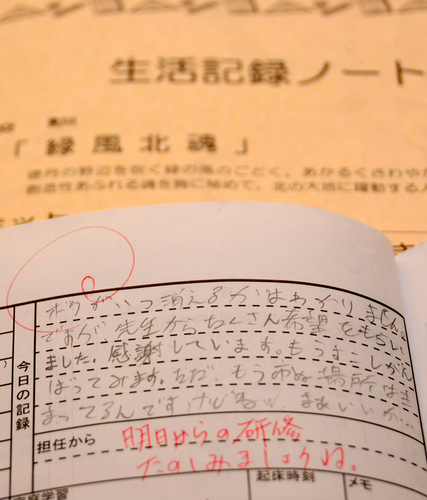 学校（何故隠蔽するのか）
訴訟の問題
鹿川君事件後、いじめ認定と賠償の高額化
教師の加担性の問題
教師自身の権力意識、スクールカースト
校長の勤務評定の問題
行政による調査の問題
保護者と子どもに直接調査←現場のとまどい
スクールカウンセラー
事件になった事例では、スクールカウンセラーはほとんど報道されない。
教師は四層すべてを対象に指導する必要
最終的にはオープンな解決
スクールカウンセラーは、当事者中心
当人の同意以外は情報保護
行政
いじめ防止対策推進法（２０１３年）
学校にいじめ対策のための組織を設置
定期的にアンケートを実施し、報告（年３回）
問題が起きたとき、情報開示
その後いじめ自殺が減少という「実感」は？
ないとしたら何が問題か
行政に真に必要なものは
他の原則的検討事項
カウンセリングマンンドかゼロトレランス
いじめは人間の本性なのか(動物的本能)
哺乳動物の行動パターンと同質か
いじめ被害の責任は誰にあるのか
加害者(親)とともに、校長にも責任を帰すべきか